Radioloksabha  is a free educational website for medical students, residents and doctors to  
                                 share knowledge contributing to the world of Radiology
Radioloksabha spottersseries- IV
Dr Pavankumar(DMRD, DNB) . Dr Anju (MD).  Dr Saarah khan ( MD) . Dr Ashok sharma(MD)


we support FOAMrad  - Free open access radiology education
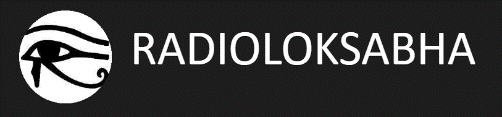 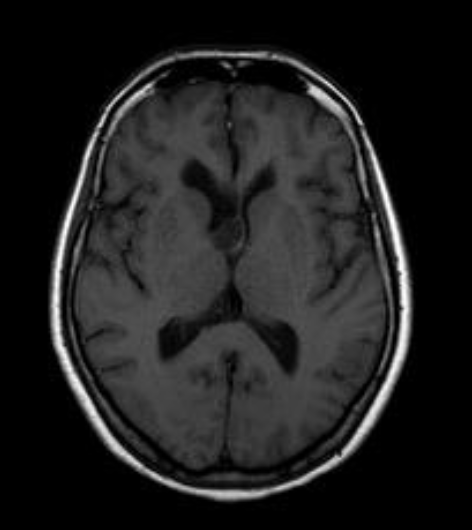 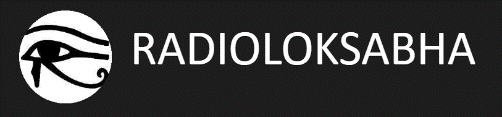 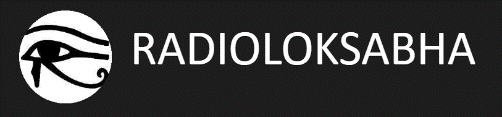 Subependymoma.
Small vessel ischaemic changes (Fazeka's Grade I)
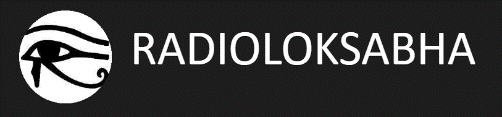 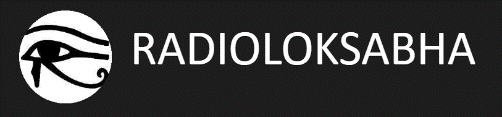 A ill defined  soft tissue attenuating midline lesion[mean HU 30] with multiple dicsrete calcific foci  of varying sizes noted within,  is seen epicentered in the posterior part of third ventricle involving foramen of munro, measuring  approximately 27x27x26[ApxTrXC c] mm.Dilatation of lateral ventricle (evan's index 0.4), third ventricle.
 Seepage of cerebrospinal fluid noted at the bilateral frontal and bilateral occipital horn of lateral ventricle.
Midline intraventricular lesion with associated hydrocephalus - Ependymoma
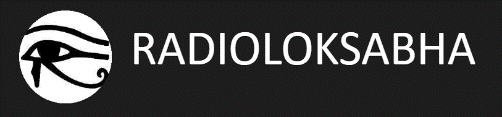 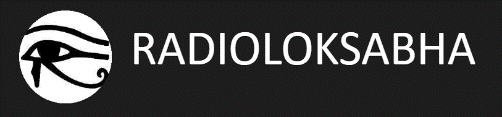 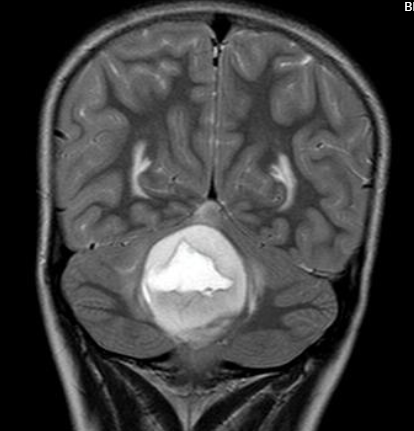 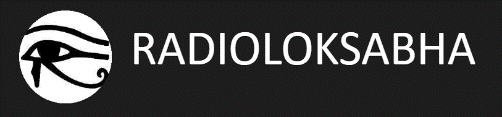 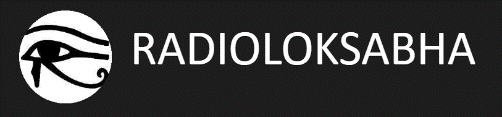 Midline heterogenous lesion in fourth ventricle with obstructive hydrocephalus and tonsillar herniation as described  - Medulloblastoma/ Ependymoma
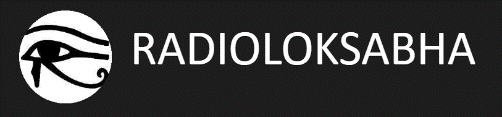 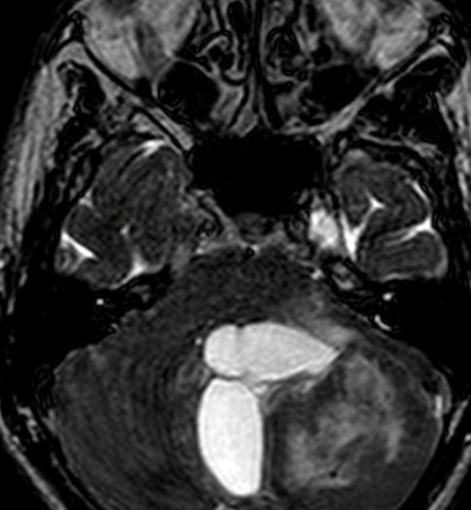 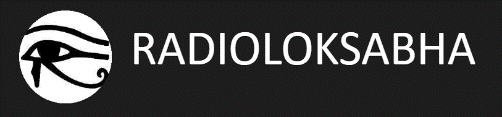 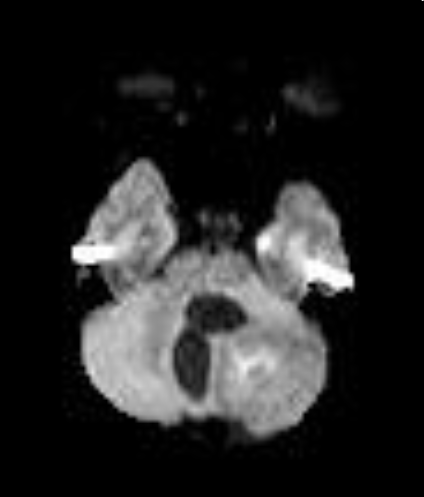 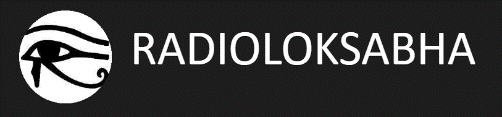 Evidence of intra-axial solid cystic lesion measuring 56x62x48 mm (ApxTrxCc) noted in left cerebellum. The solid component shows post contrast enhancement and minimal diffusion restriction. The lesion is causing compression of right cerebellum and fourth ventricle medially with displacement to the right for 10 mm. The lesion causing compression and displacement of brain stem (mid brain & pons) anteromedio superiorly causing transtentorial herniation and near complete effacement of ambient and prepontine cisterns. Cerebellar tonsillar herniation of below the mc rae line 12mm into foramen magnun.
MR spectroscopy shows choline peak with inverted Cho/NAA peak and evidence of lactate peak at 1.4 ppm.  Cerebellar hemangioblastoma
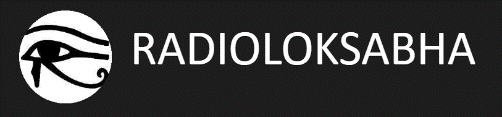 23 year/ male
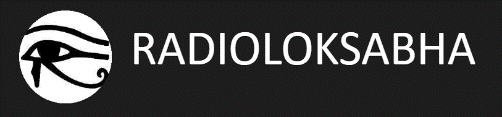 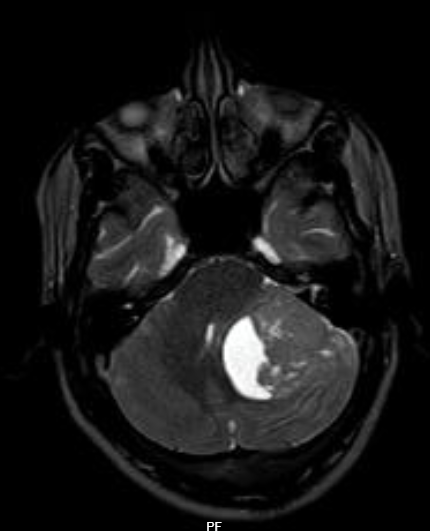 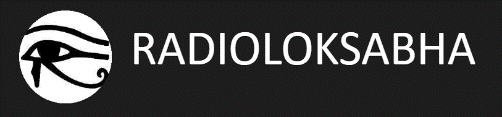 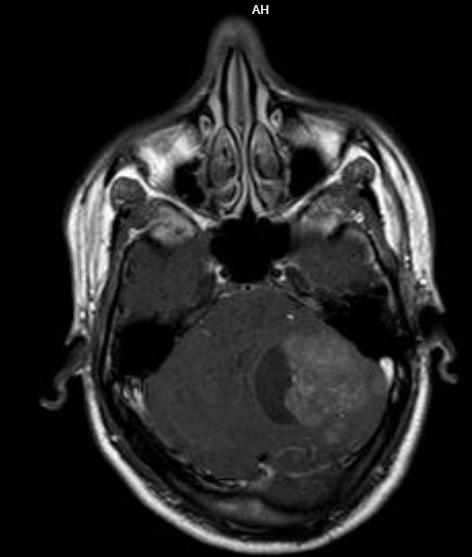 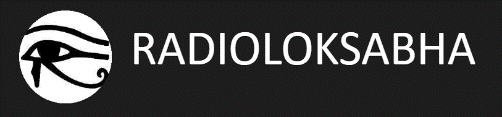 Hemangioblastoma
A fairly well defined intra axial heterogenous mass lesion showing solid and cystic components measuring approximately 4.2 x5 x 2.8 (AP X Tr X CC) cm with solid components showing heterogenous post contrast enhancement noted in left cerebello-pontine angle.On DWI, evidence of diffusion restriction noted.
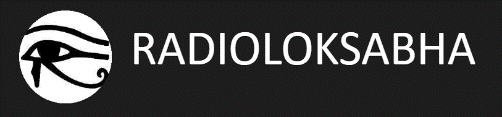 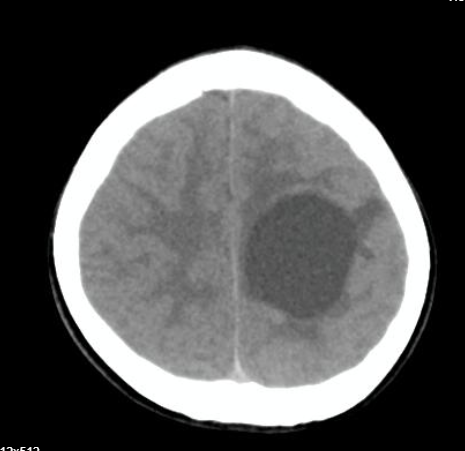 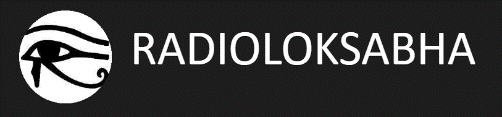 A well defined round cystic lesion[mean HU 19] noted in the cental semiovale of left parietal region  ,on contrast study minimal  wall enhancement noted with enhancing mural nodule in the superior aspect of the cystic lesion . No obvious calcification noted within the lesion.Diagnosis - Pleomorphic Xanthoastrocytoma.

DD – Pilocystic astrocytoma.
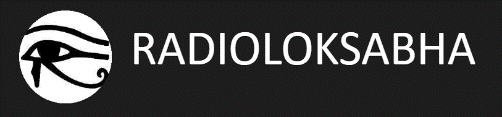 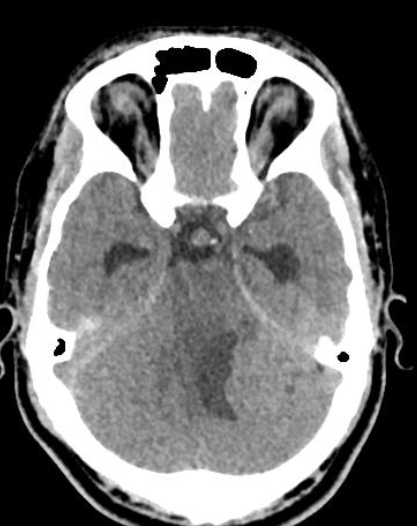 23y/M
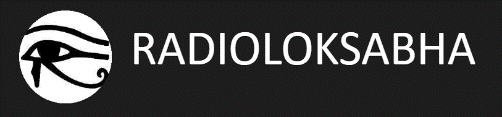 Pilocytic astrocytoma
There is evidence of a well-defined solid-cystic lesion [Mean HU 42] having iso to hyperattenuating solid components along the lateral aspect, measuirng 40x 30x 27mm (ap x tr x cc) noted involving the left cerebellar hemisphere with perilesional edema and mass effect in the form of effacement of the adjacent foliae and cerebellopontine angle cisterns with compression and mild displacement of 4th ventricle causing mild upstream hydrocephalus. No evidence of calcification/hemorrhage noted within the lesion.

DD - Hemangioblastoma
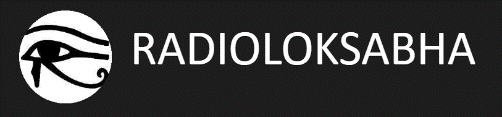 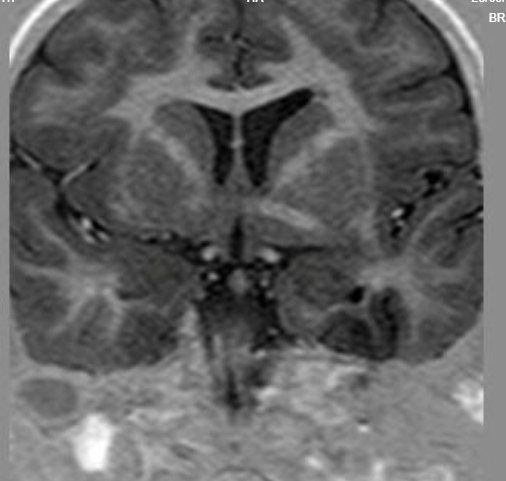 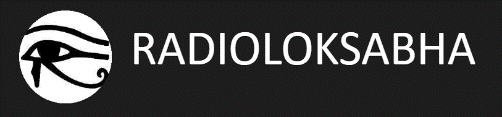 Band heterotopia involving both frontal and parietal lobes.
Normal appearing cortex noted with smooth band of grey matter noted in white matter in both frontal and parietal lobes. Periventricular white matter appears normal.
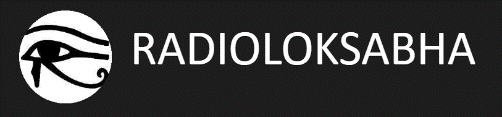 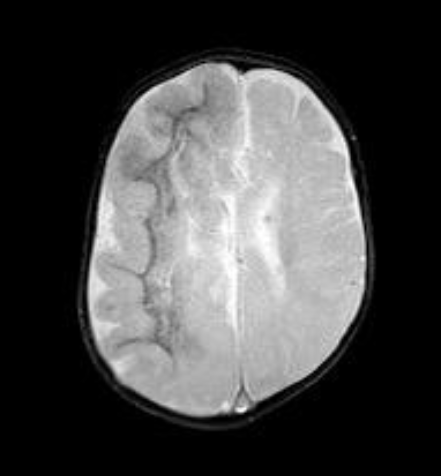 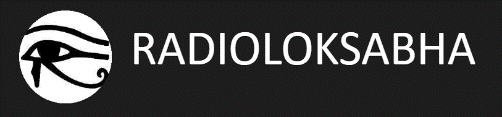 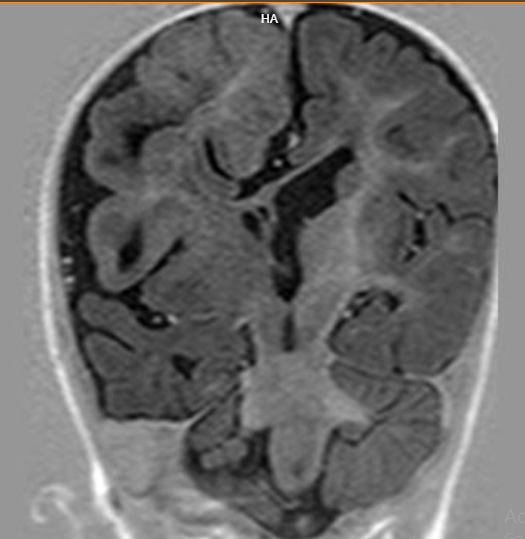 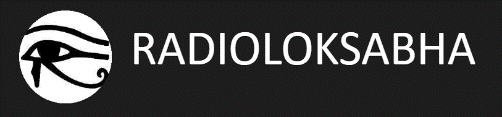 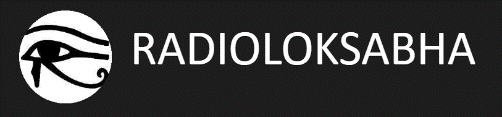 Hemimegalencephaly
Asymmetry of the cerebral hemispheres noted with generalized increase in volume of  right cerebral hemisphere. Reduced gyral pattern, broad flat gyri with thickening of cortex ​and heterotopic gray matter , noted in right cerebral hemisphere .The frontal lobe of the right cerebral hemisphere  is seen causing midline shift of 7.5mm to the contralateral side compressing the frontal horns and body of bilateral lateral ventricles  White matter calcific changes noted in the right fronto-temporo-parietal region.Thining of the corpus collasum noted.
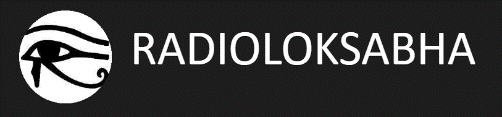 THANK YOU
You can share presentation, cases, events and articles On Radioloksabha.com

Register at  https://www.radioloksabha.com/home.php

Download DNB/MD question papers, presentation and formats.
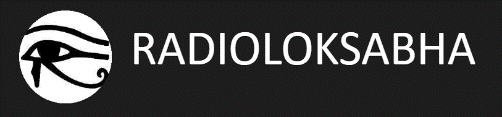